KA1 2017.rujan 2017.Cilj: stjecanje vještina planiranja, upravljanja i implementacije Europskih projekata u području općeg obrazovanja i sporta
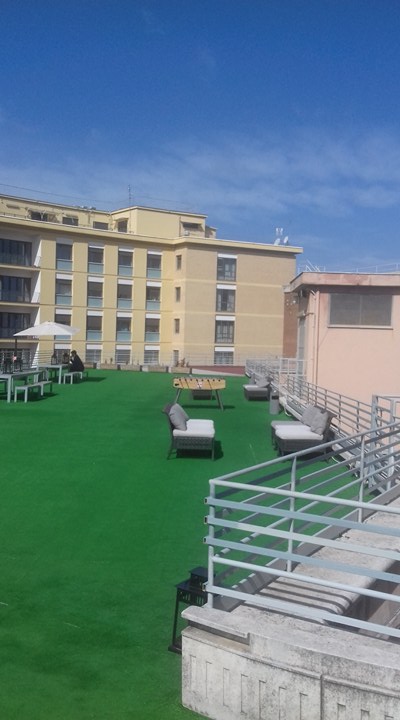 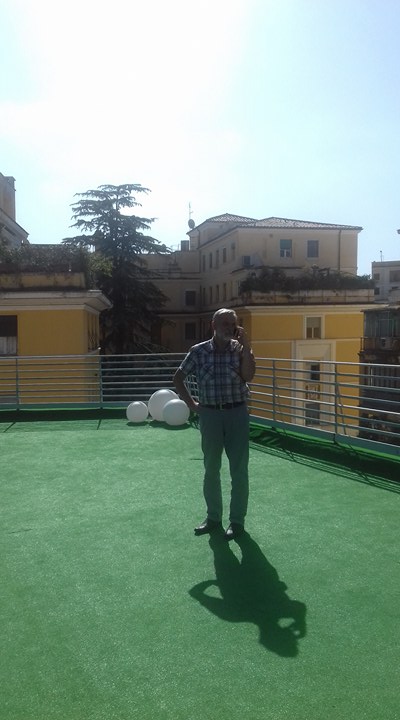 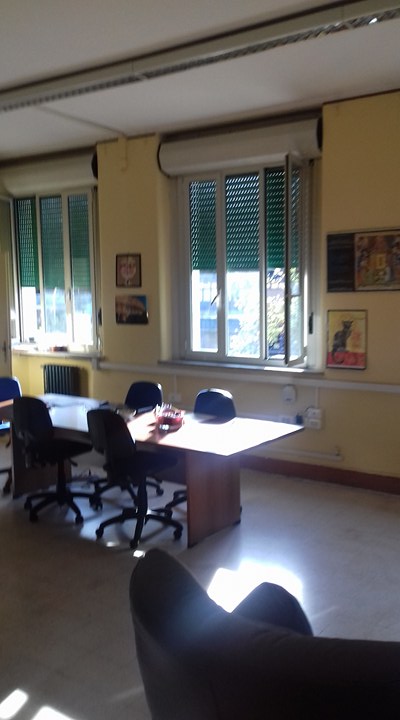 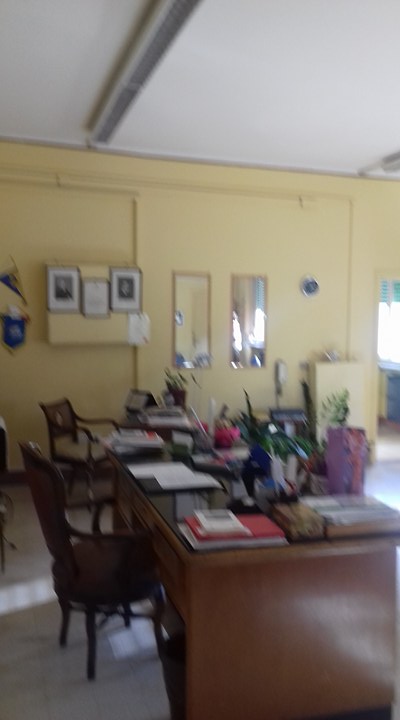 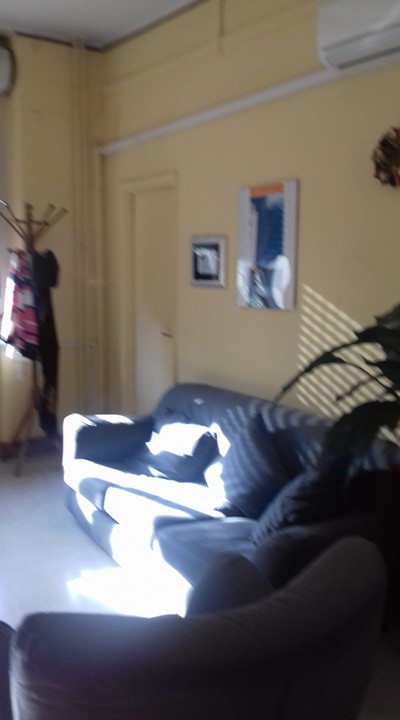 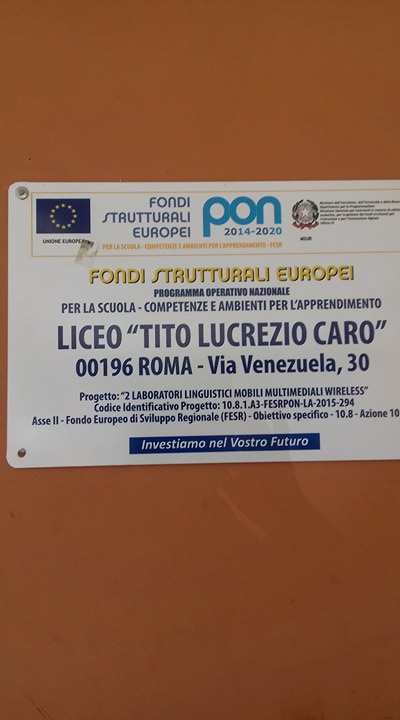 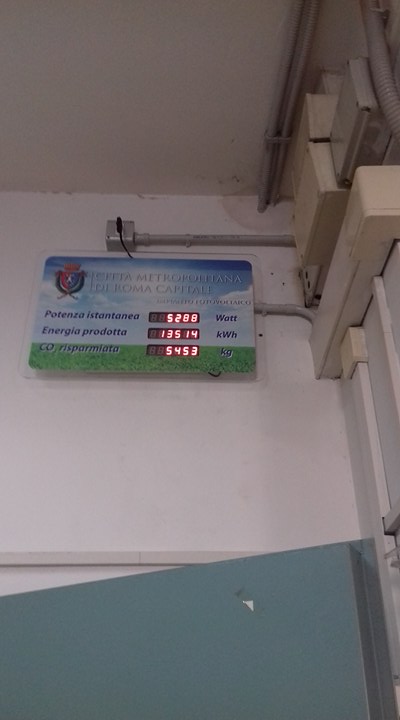 Cilj: 
praćenje upravljanja školom s integriranim učenicima posebnih potreba i uvođenja inovativnih nastavnih metoda uz upotrebu IKT-a (ravnatelj).
praćenje rada s učenicima s teškoćama, posebno učenicima s cerebralnom paralizom, s ADHD-om … (učitelj TZK)
praćenje rada s učenicima s teškoćama uz uvođenje inovativnih nastavnih metoda (psiholog)
Job shadowing, listopad 2017.Španjolska
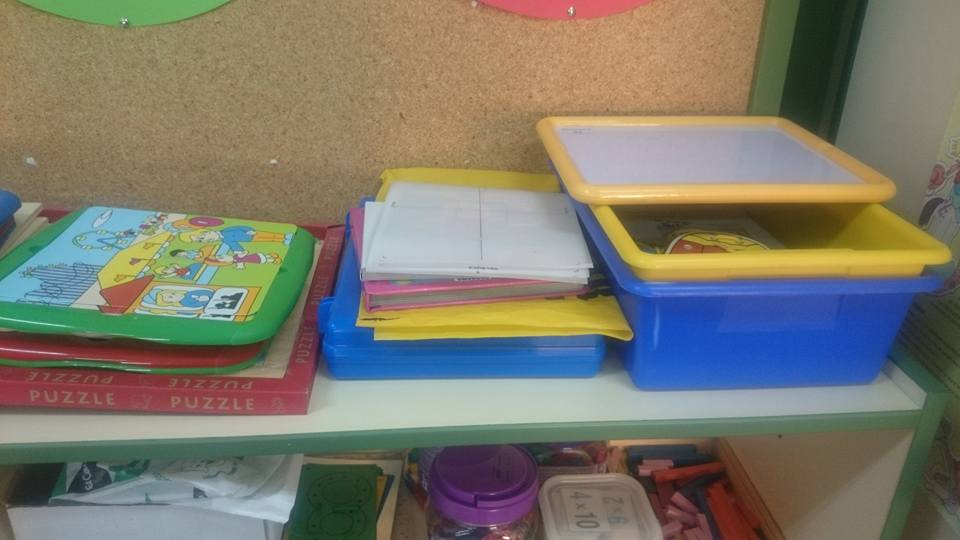 Sastanak stručnog tima u španjolskoj školi u Lezuzi:
psiholog, defektolog, logoped
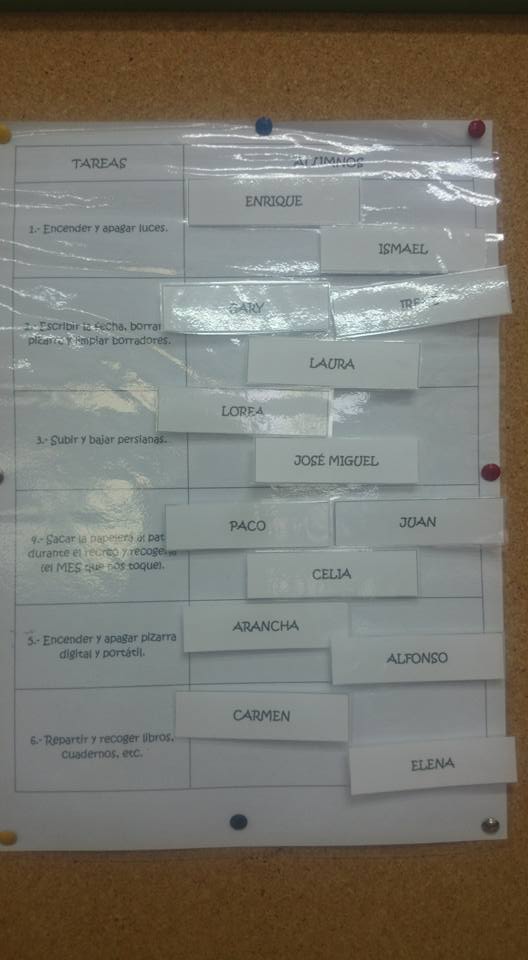 Razredna pravila
Razredna zaduženja
UčionicA:pametna pločaračunala za učenike (za rad kući i u školi)
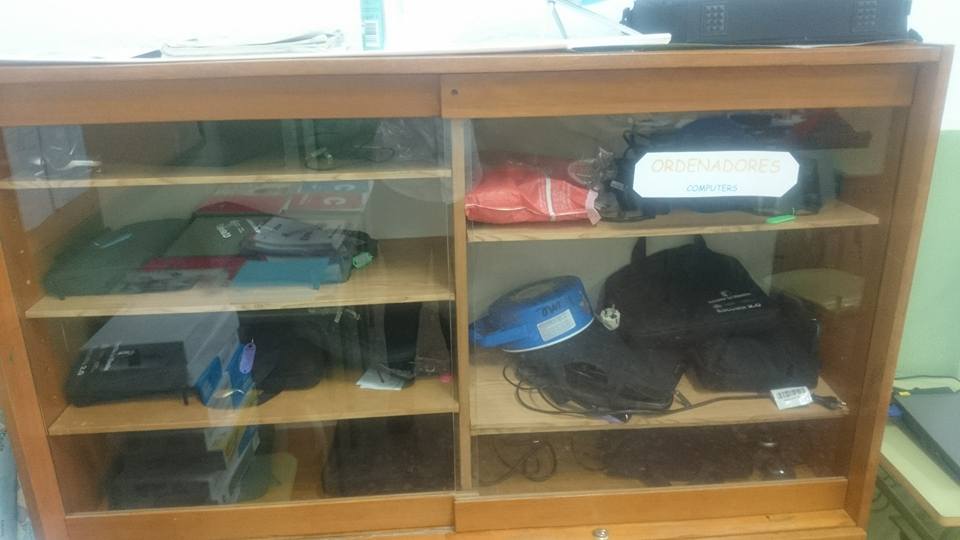 WM učionica
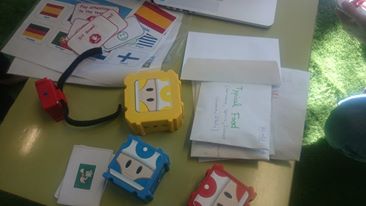 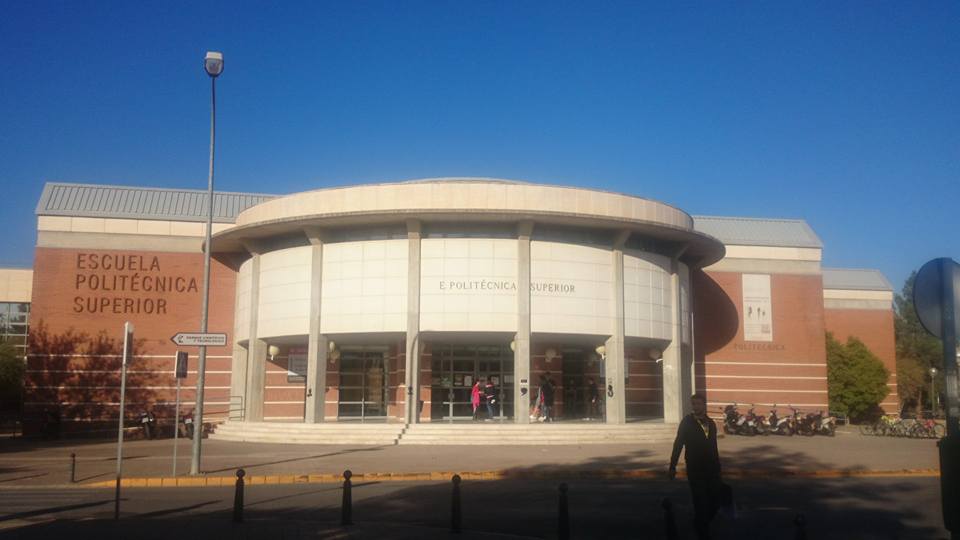 UCLM
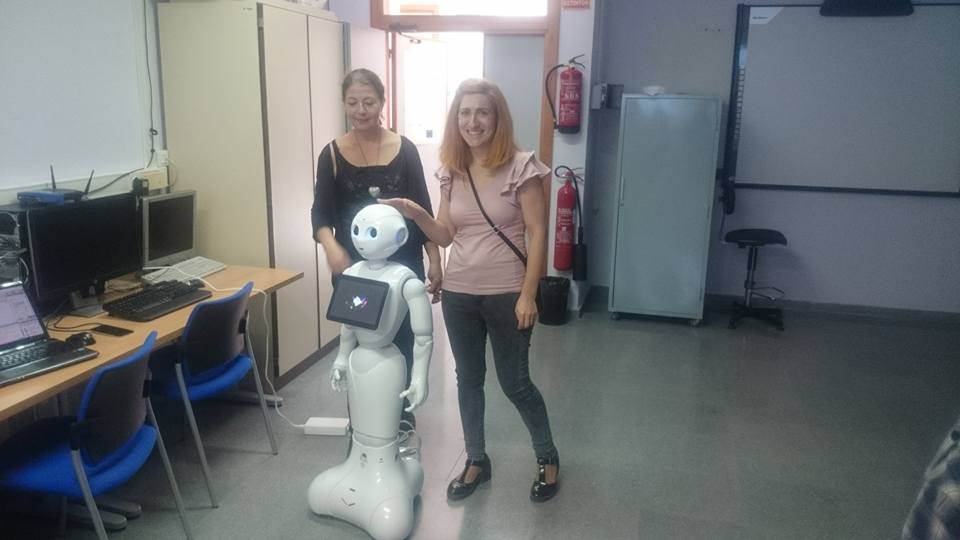 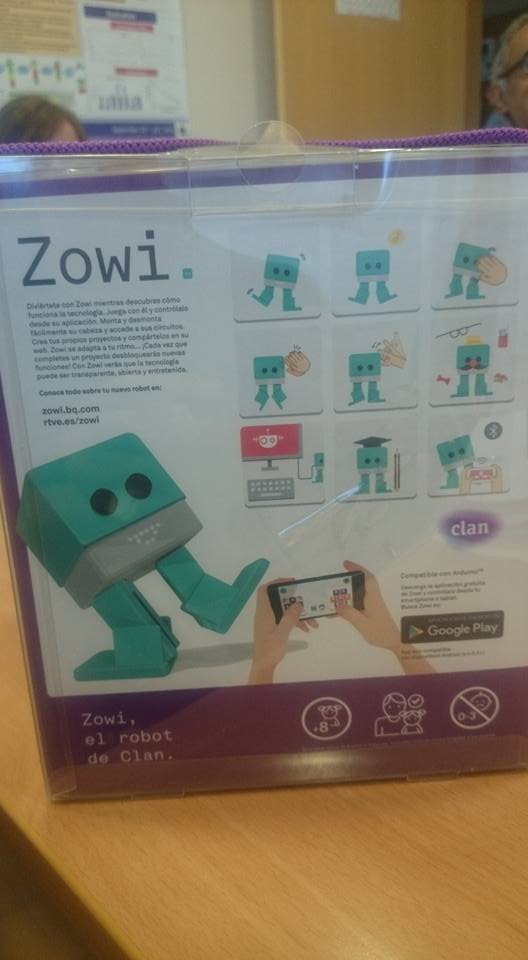 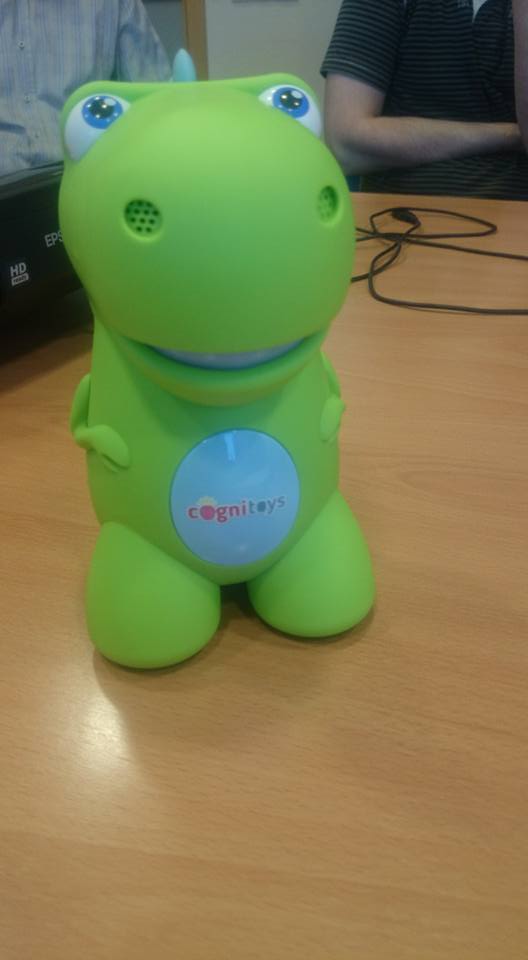